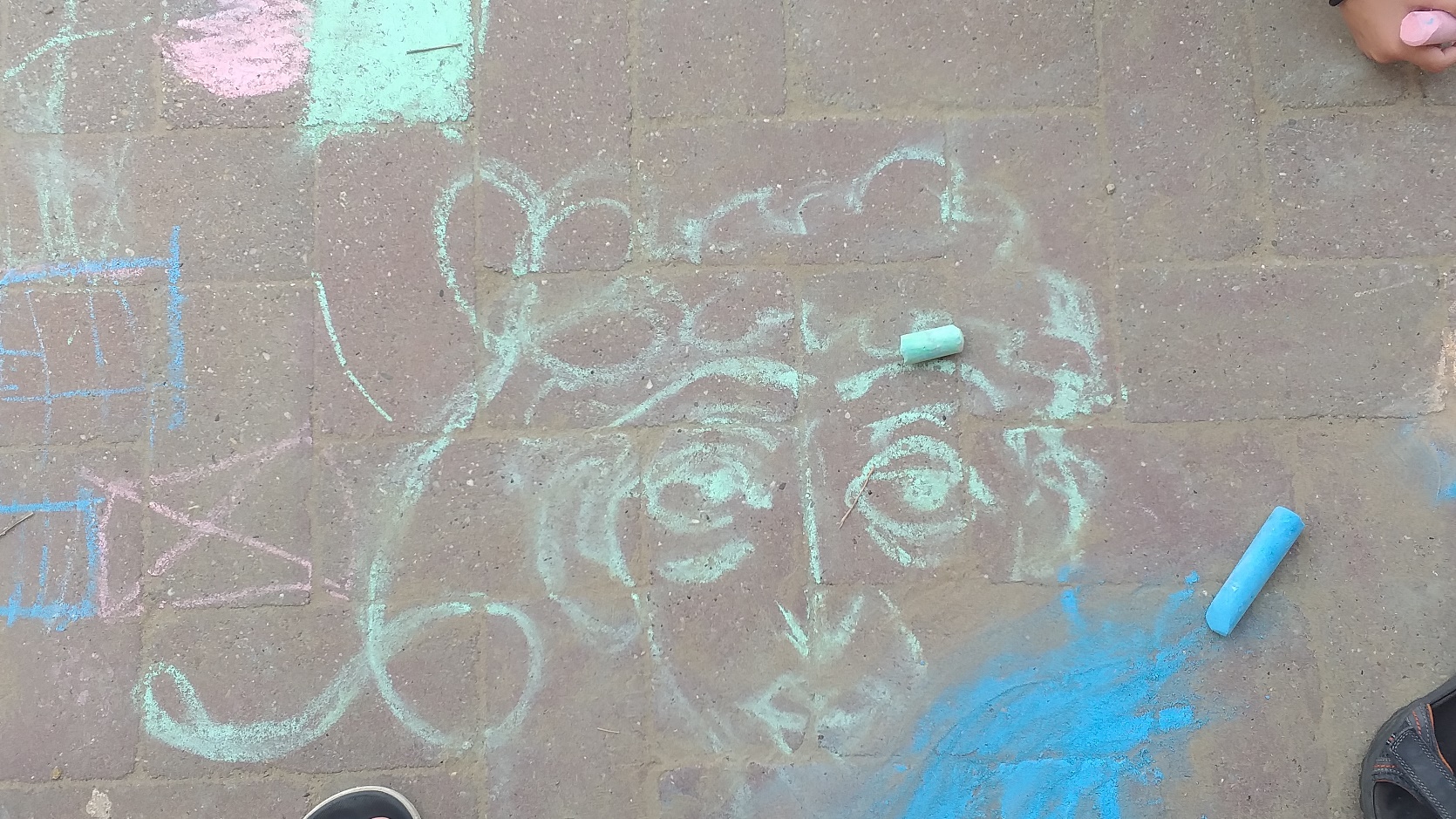 A kép forrása: Saját fotó. Illusztráció Istenről, gyermek aszfaltrajz, 2020
Áldás, Békesség!
A hittanóra elején imádkozzunk!
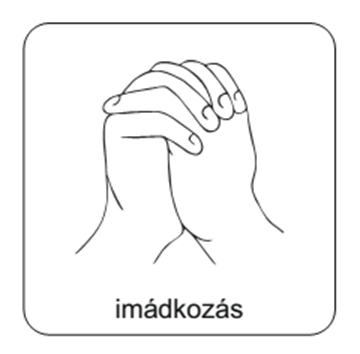 Kicsoda Isten?
A mai óra témája:
Mit tudhatunk Istenről?
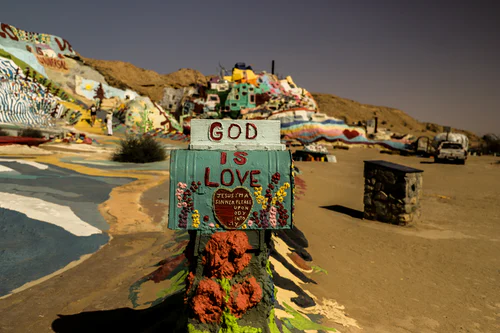 Fontos technikai információ:

A PPT-t diavetítésben érdemes nézni, mert akkor a linkek egyszerű kattintásra is működnek!
Javaslat: A PPT fájlok megjelenítéséhez használják a WPS Office ingyenes verzióját (Letölthető innen: WPS Office letöltések ). Az alkalmazás elérhető Windows-os és Android-os platformokra is!
Beszélgessünk!
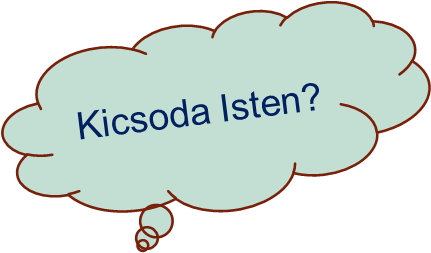 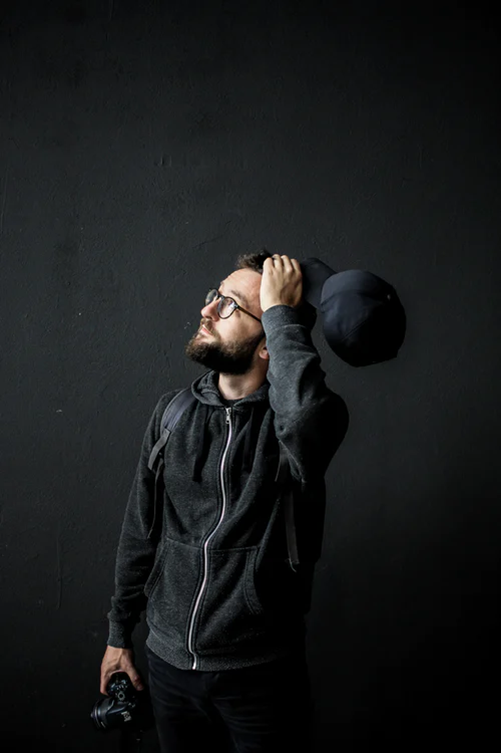 Mondd el, mit tudsz Róla és milyennek Ismered Őt!
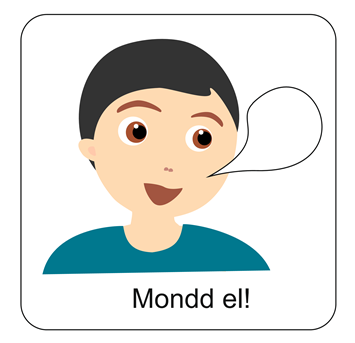 Az elhangzott válaszokat gyűjtsük össze és írjuk fel a táblára!
Nézzük meg együtt a kisfilmet!
Innen elindítható a videó!
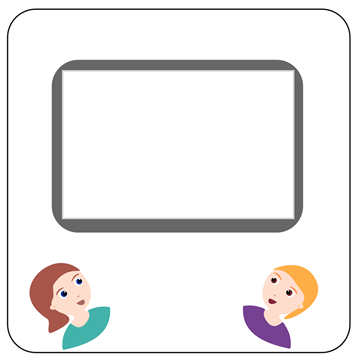 Mit gondolsz?

Hogyan ismerhetjük meg Istent még jobban?
Mi segít nekünk a megismerésben?
Mit tudhatunk Istenről? 

Az embert minden korban érdekelte az, hogy kicsoda Isten, és mit lehet tudni Róla. 
A Szentírásban nincs definíció Istenről. 
De megismerhetjük azok alapján, ahogyan a Biblia arról beszél, hogy milyen Isten, hogyan cselekszik. 
A Biblia hitvallást mond Róla.
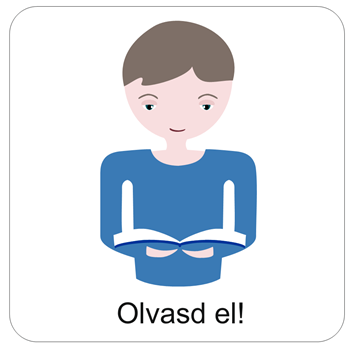 A következő dián különböző állításokat olvashatsz! Mondd el, hogy melyikkel értesz egyet?
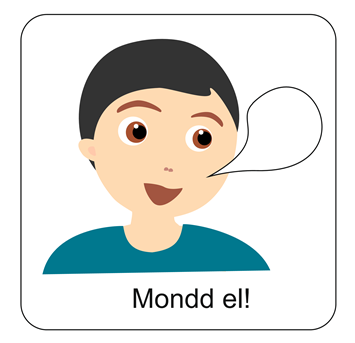 Válassz az itt található állítások közül olyat, amivel egyet értesz!
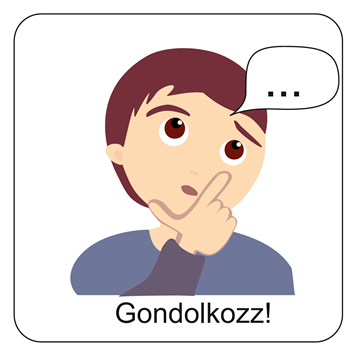 Isten a világ teremtője. Ő teremtette az embereket is.
Isten mindenható: Ő bármit megtehet.
Istennek nincs földi teste, az egész világmindenségben bárhol jelen lehet.
Isten megismeréséhez hitre van szükség!
Isten számára nagyon fontos az ember.
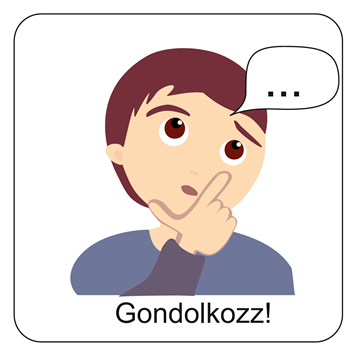 Tanulmányozzuk a képet!
Mit üzen ez a kép az Isten  és az ember kapcsolatáról?
A kép forrása:Ádám teremtése Michelangelo Buonarroti 1509–1510-ben készült, 280×570 centiméteres freskója, a vatikáni Sixtus-kápolna mennyezeti freskóciklusának részlete.
Olvassuk el az Apostoli Hitvallást!Mit mond el ez a hitvallás Istenről?
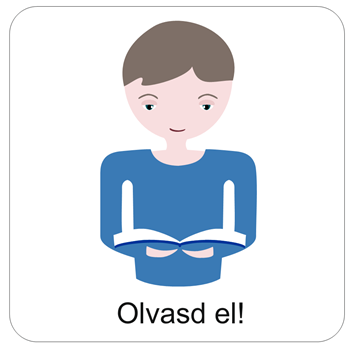 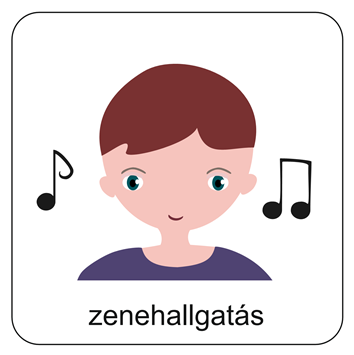 Nézzük meg együtt a következő videóklipet!
Innen elindítható a videó!
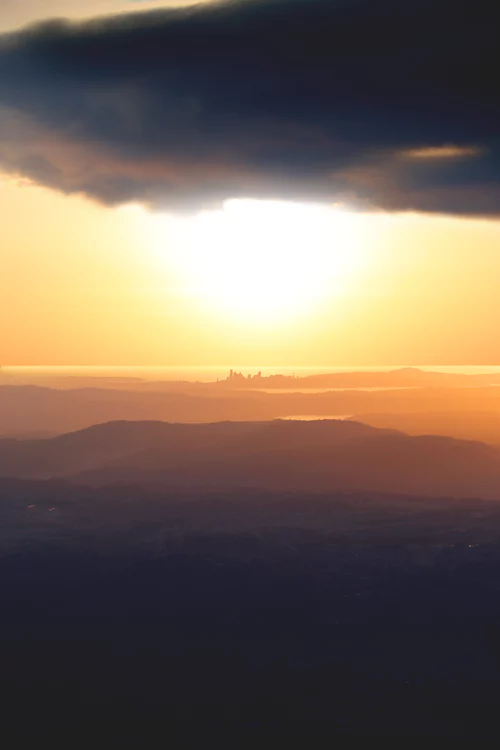 Miközben a dalt hallgatod, gondolkozz el ezen a kérdésen: 
Hogyan kerülhetünk Istennel közeli kapcsolatba?
Mit kell tennem ezért?
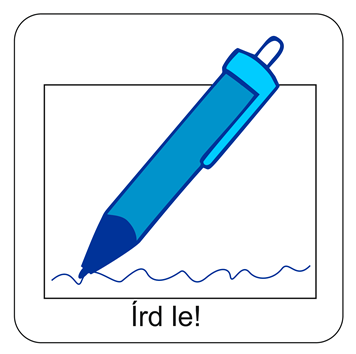 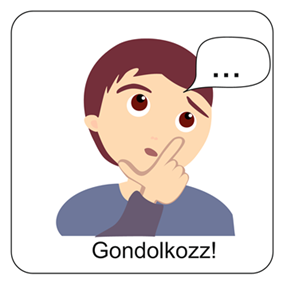 Gondolkozz!
Mit tanultál ma?
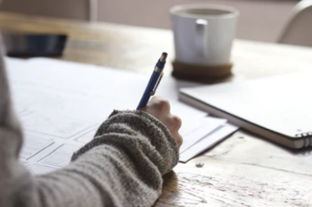 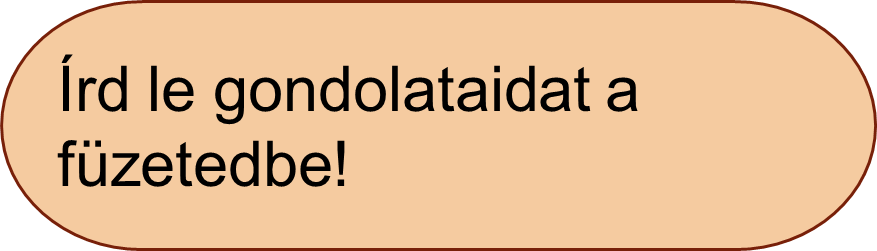 Mi Atyánk, aki a mennyekben vagy, szenteltessék meg a te neved,jöjjön el a te országod, legyen meg a te akaratod, amint a mennyben, úgy a földön is;Mindennapi kenyerünket add meg nekünk ma,és bocsásd meg vétkeinket, miképpen mi is megbocsátunk az ellenünk vétkezőknek;És ne vígy minket kísértésbe, de szabadíts meg a gonosztól;Mert tied az ország, a hatalom és a dicsőség mindörökké.Ámen.(Mt 6,9-13)
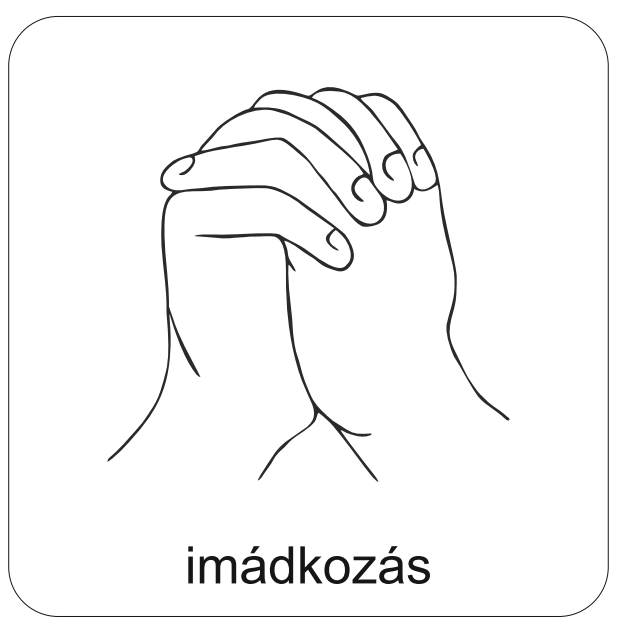 Mondjuk el közösen az Úri imádságot!
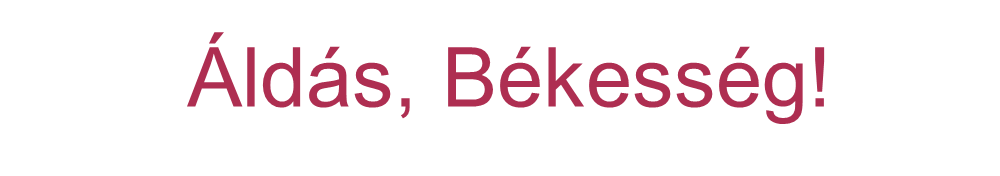 „Hit nélkül pedig senki sem lehet kedves Isten előtt, mert aki az Istenhez járul, annak hinnie kell, hogy ő van, és megjutalmazza azokat, akik őt keresik.” Zsid 11,6.